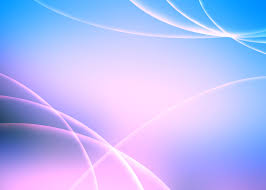 What is a natural number?
Natural Numbers
0, 1, 2, 3, …
I, II, III, IV, V, …
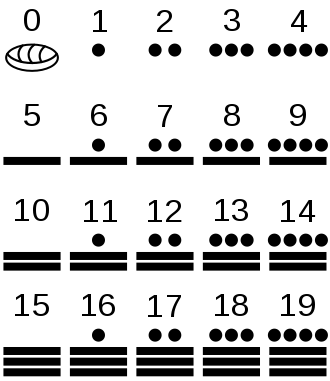 What is equality?
Is 0 equal to 1?
Is 0 equal to 0?
Equality
A way of grouping numbers.
It does not matter which number from the group we use.
How big is the group of natural numbers that contains 1?
How big is the group of rational numbers (fractions) equal to ½?
Equality Properties
A number m is in the same group as n if m is equal to n.
m
Should a number be in the same group as itself?
Reflexivity Property: A number is equal to itself.
Equality Properties
m
n
A number m is in the same group as n if m is equal to n.
If m is in the same group as n, should n be in the same group as m?
Symmetry Property: For all m and n with m=n, n=m.
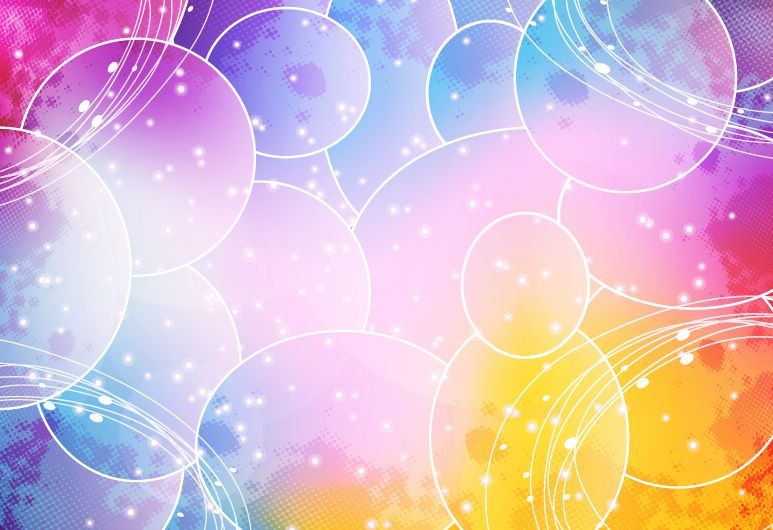 Fractions Example
Equality Properties
n
m
A number m is in the same groups as n if m is equal to n.
p
What property should we have for three numbers?
Transitivity Property: For all m, n and p with m=n and n=p, m=p.
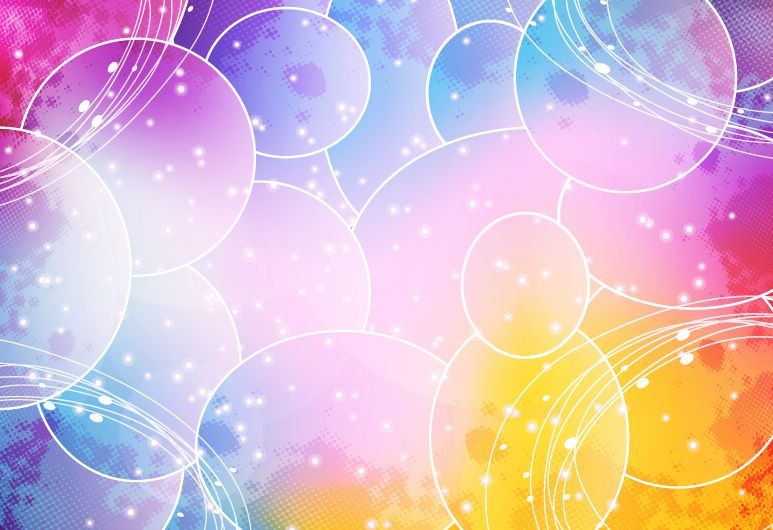 Fractions Example
…
…
Siblingship
Is it reflexive? 
Can you be a sibling of yourself?
Is it symmetric?
	If Dorina is a sibling of Maxwell, is Maxwell a sibling of Dorina?
Is it transitive?
	If Dorina is a sibling of Maxwell and Maxwell is a sibling of Spicey, is Dorina a sibling of Spicey?
Friendship
Is it reflexive?
  Can you be your own friend?
Is it symmetric?
  If Dorina is a friend of Eleanor, does it mean that Eleanor is a friend of Dorina?
Is it transitive?
  If Anya is a friend of Dorina and Dorina is a friend of Eleanor, does it mean that Anya is a friend of Eleanor?
Less Than
Is it reflexive?
Is it symmetric?
Is it transitive?
“Less than” is not reflexive.
“Less than” is not symmetric.
“Less than” is transitive.
Less or Equal To
Is it reflexive?
Is it symmetric?
Is it transitive?
“Less or equal to” is reflexive.
“Less or equal to” is not symmetric.
“Less or equal to” is transitive.
Has the same birthday as
Is it reflexive?
Is it symmetric?
Is it transitive?
“Has the same birthday as” is reflexive, symmetric and transitive.
Equality
An equality is a relationship that is reflexive, symmetric and transitive.
Can one number be only equal to itself?
Can all the numbers be equal to each other?
Equivalence
An equivalence is a relationship that is reflexive, symmetric and transitive.
Equality is a particular case of equivalence.
Natural Numbers
0, 1, 2, 3, …
Does a natural number even exist?
Is every number followed by some other number?
Is there a number that does not follow any other number?
Can a number be followed by more than one number?
Giuseppe Peano
Italian mathematician  (1858 – 1932)
Known for:
First book on mathematical logic (1885)
The formal definition of natural numbers (1889)
Space filling-curves
And many more ….
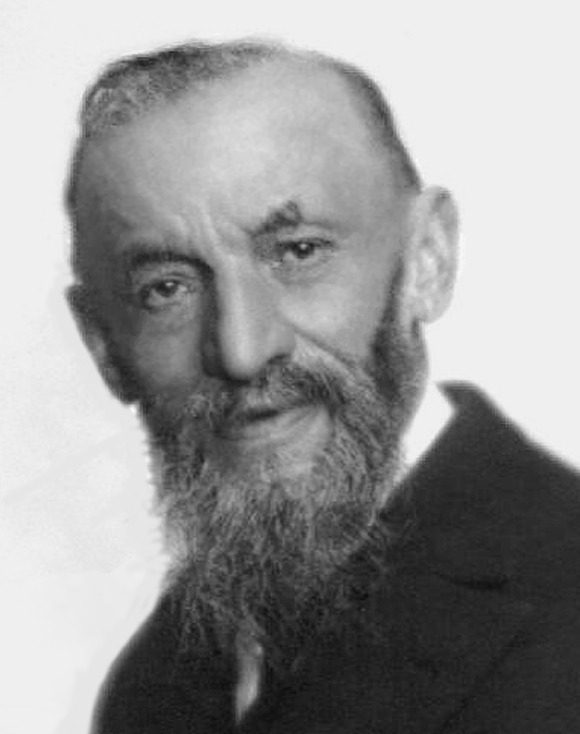 Peano Curves
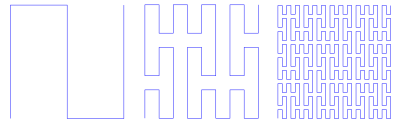 Demonstrated that the unit interval (numbers from 0 to 1) “as big as” the unit square.
Axiom 1:       is a natural number.
Are there any other natural numbers?
Can we list all the natural numbers?
Axiom 2: For every natural number n, S(n) is a natural number.
How many numbers can we build with only Axiom 2?
None!
Axiom 1:        is a natural number.
Axiom 2: For every natural number n, S(n) is a natural number.
Is the natural number 0 the same as          ?
How do we call the S(           ) ?
What number is S(S(            ))?
Axiom 1:          is a natural number.
Axiom 2: For every natural number n, S(n) is a natural number.
How many numbers can we build with both Axioms 1 and  2?
Can you build more than we want?
Axiom 1:          is a natural number.
Axiom 2: For every natural number n, S(n) is a natural number.
…
Axiom 1:          is a natural number.
Axiom 2: For every natural number n, S(n) is a natural number.
Axiom 3: For every natural number n, S(n) = zero is false.
“=” is an equivalence relation.
…
Axiom 1:         is a natural number.
Axiom 2: For every natural number n, S(n) is a natural number.
Axiom 3: For every natural number n, S(n) = zero is false.
Axiom 4: For all natural numbers m and n, 
    m=n if and only if S(m) = S(n).
…
…
Axiom 1:         is a natural number.
Axiom 2: For every natural number n, S(n) is a natural number.
Axiom 3: For every natural number n, S(n) = zero is false.
Axiom 4: For all natural numbers m and n,                  m=n if and only if S(m) = S(n).
What can we do with the naturals numbers we just built?
…
Axiom 5
Let M be a set of natural numbers, with the following properties:
     belongs to M
If n belongs to M, then so does S(n)
Then M contains all the natural numbers.
More on Thursday!
Addition
(AA1) For all natural numbers n:
 n +          = n
(AA2) For all natural numbers m and n:
m + S(n) = S(m + n)
Examples
(AA1) For all natural numbers n:
 n +        = n
(AA2) For all natural numbers m and n:
m + S(n) = S(m + n)
1 + 0 = ?
1 + 0 = 1, by AA1
Examples
1 + 1 = ?
Definition: 1 = S(0)
(AA1) For all natural numbers n:
 n +        = n
(AA2) For all natural numbers m and n:
m + S(n) = S(m + n)
1 + 1 
   = 1 + S(0), by definition of 1
Examples
1 + 1 = ?
Definition: 1 = S(0)
1 + 1 
   = 1 + S(0), by definition of 1 
   = S(1+0), by AA2
(AA1) For all natural numbers n:
 n +        = n
(AA2) For all natural numbers m and n:
m + S(n) = S(m + n)
m = 1 and n = 0
1 + S(0) = S(1 + 0)
Examples
Definition: 1 = S(0)
1 + 1 = ?
(AA1) For all natural numbers n:
 n +        = n
(AA2) For all natural numbers m and n:
m + S(n) = S(m + n)
1 + 1 
   = 1 + S(0), by definition of 1 
   = S(1+0), by AA2
   = S(1), by AA1
Examples
1 + 1 = ?
Definition: 2 = S(1)
(AA1) For all natural numbers n:
 n +        = n
(AA2) For all natural numbers m and n:
m + S(n) = S(m + n)
1 + 1 
   = 1 + S(0), by definition of 1 
   = S(1+0), by AA2
   = S(1), by AA1
   = 2
Examples
1 + 2 = ?
Definition: 2 = S(1)
1 + 2 = 1 + S(1), by definition of 2
(AA1) For all natural numbers n:
 n +        = n
(AA2) For all natural numbers m and n:
m + S(n) = S(m + n)
Examples
1 + 2 = ?
Definition: 2 = S(1)
1 + 2 = 1 + S(1), by definition of 2
= S(1+1), by AA2
(AA1) For all natural numbers n:
 n +        = n
(AA2) For all natural numbers m and n:
m + S(n) = S(m + n)
m = 1 and n = 1
1 + S(1) = S(1 + 1)
Examples
1 + 2 = ?
Lemma: 1 + 1 = 2
1 + 2 = 1 + S(1), by definition of 2
= S(1+1), by AA2
= S(2), by lemma
(AA1) For all natural numbers n:
 n +        = n
(AA2) For all natural numbers m and n:
m + S(n) = S(m + n)
Examples
1 + 2 = ?
Definition: S(2) = 3
1 + 2 = 1 + S(1), by definition of 2
= S(1+1), by AA2
= S(2), by lemma
= 3, by definition of 3
(AA1) For all natural numbers n:
 n +        = n
(AA2) For all natural numbers m and n:
m + S(n) = S(m + n)
Hooray!!
1 + 2 = 3
On Thursday
For all natural numbers n,  0 + n = n.
Conclusion
Axioms – facts we accept as true without a proof
Theorem – facts deduced from axioms
Natural numbers
	- four axioms to build the set of natural numbers
	- one axiom for making new true facts 
Why do we need the axioms?